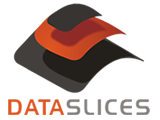 Dataslices
Online & Offline Digital Media Marketing Company
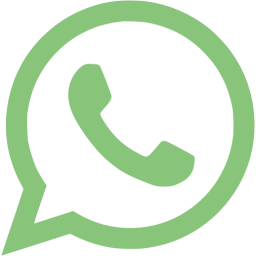 Whatsapp broadcasting
Content
WhatsApp Broadcast
WhatsApp for Targeted Market
WhatsApp Broadcast – Dataslices Platform
Features
Demo
Sample Report
Whatsapp broadcast
WhatsApp Messenger is a cross-platform mobile messaging app which allows you to exchange messages without having to pay for SMS. WhatsApp Messenger is available for iPhone, BlackBerry, Android, Windows Phone and Nokia
Whatsapp FOR TARGETED MARKET
Dataslices WhatsApp marketing is an easy, affordable, and effective online marketing tactics that lets you build relationships with your customers, members, and prospects through personalized, relevant WhatsApp communications. By sending personalized, relevant WhatsApp’s you’ll increase sales, and improve your return on investment. WhatsApp marketing is the best way to attract interest in, build desire for, and generate sales of your products and services.
Whatsapp DATABASE FILTER
Whatsapp broadcast – Dataslices platform
We can send your ad campaign on unlimited contacts in very short amount of time.
In your campaign you can send 
Pictures.
Pamphlet/Brochures.
Audio and Videos to everyone.
We can set profile picture as your brand/company logo.
To unsubscribe a link will be there, to block that promotion message in future, this helps in anti-spamming.
Features
Demo
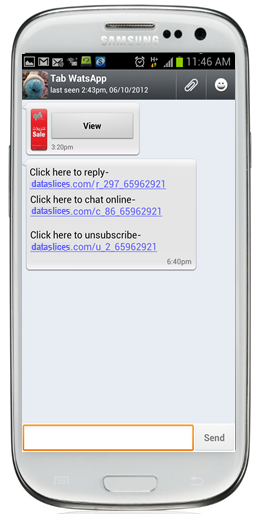 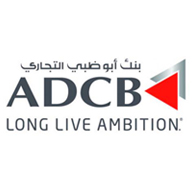 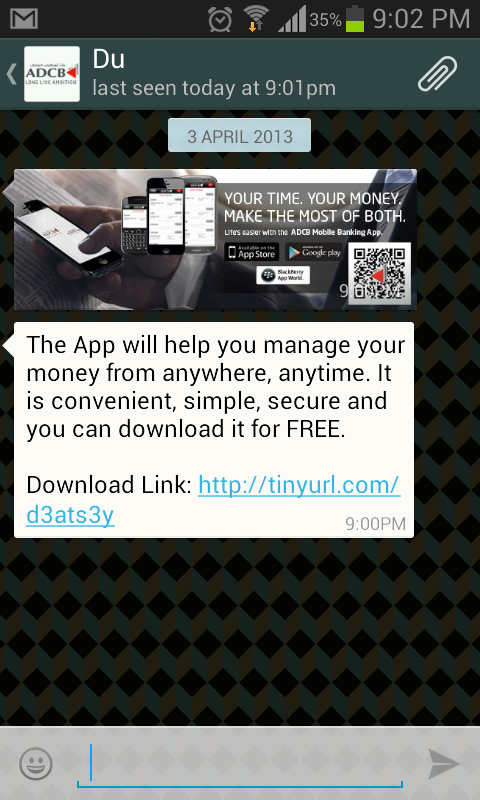 Brand logo
Brochure
Text
Demo
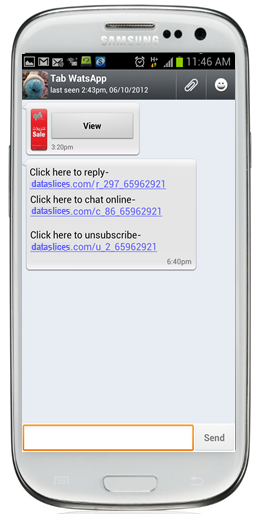 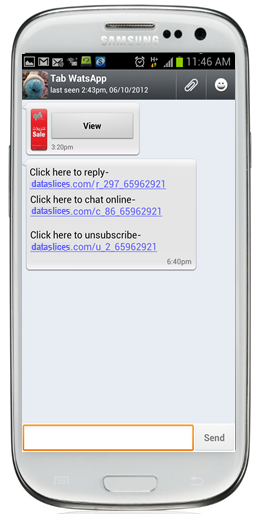 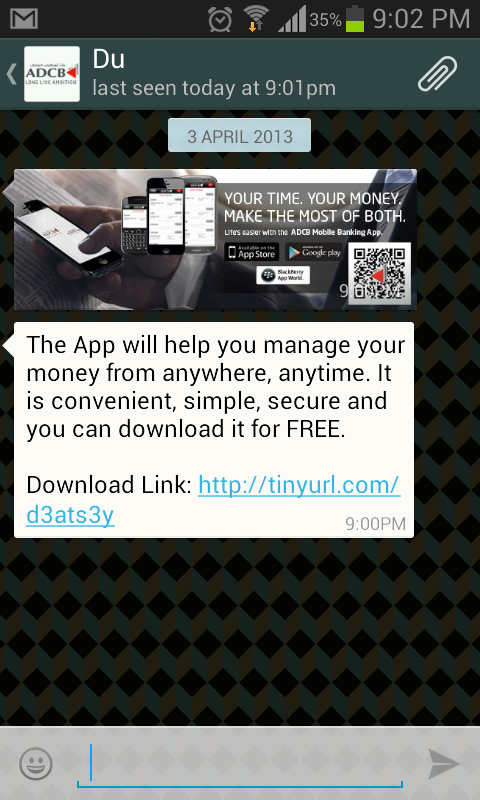 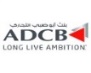 Clicking on image
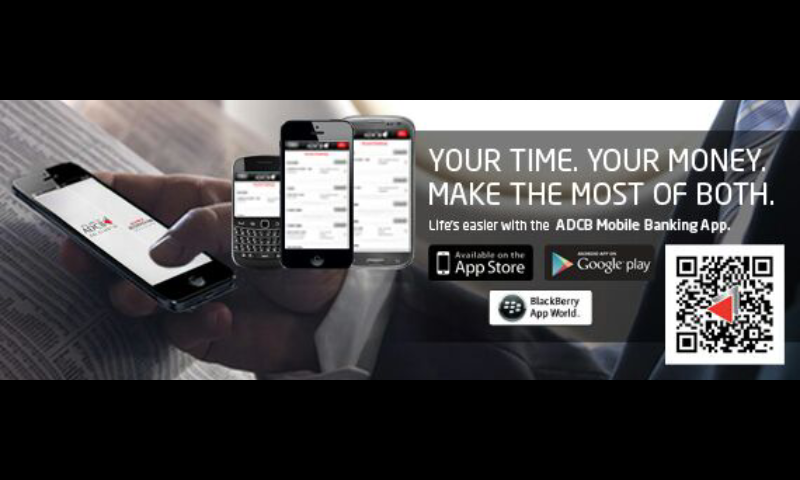 Sample Report
Sample Report
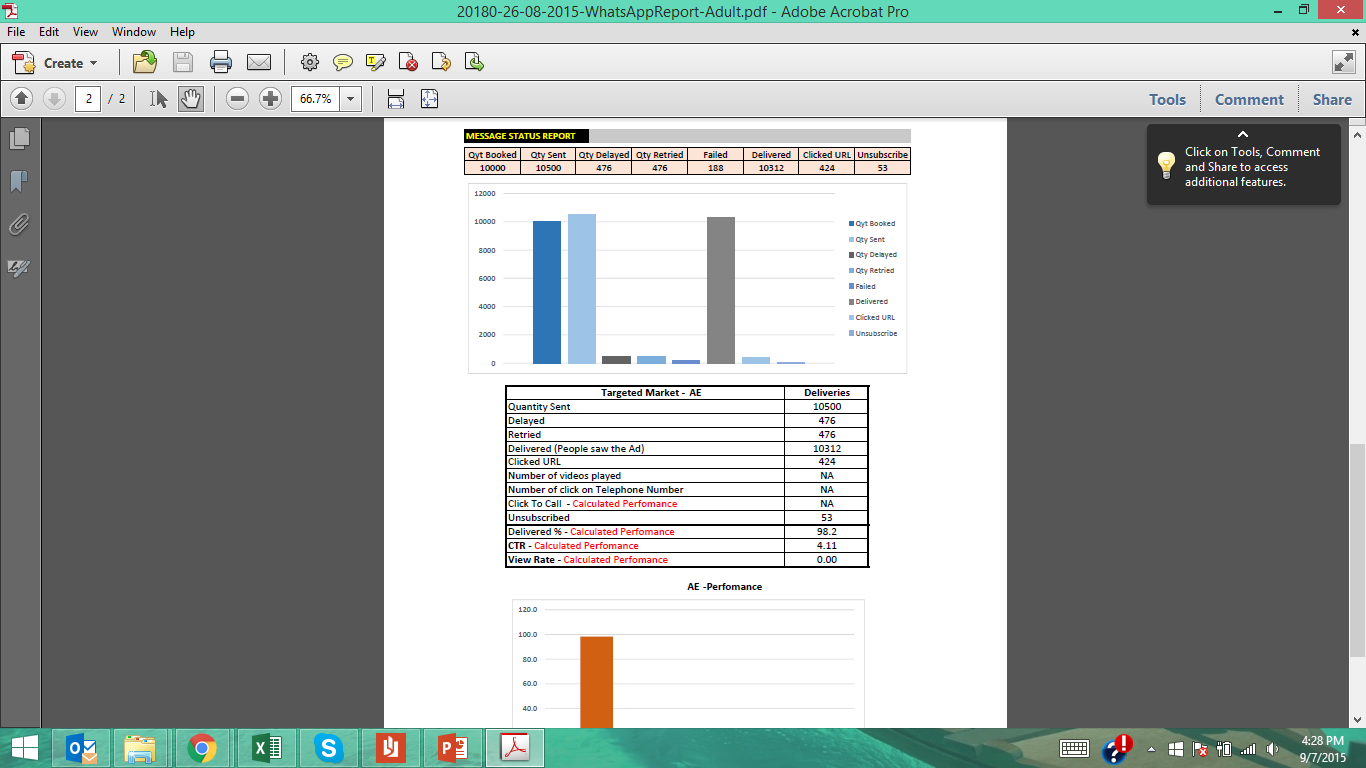 Agency Partners
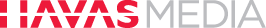 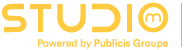 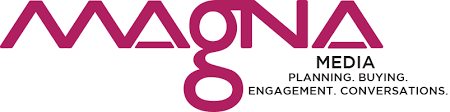 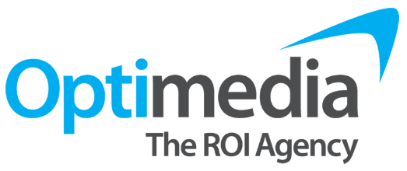 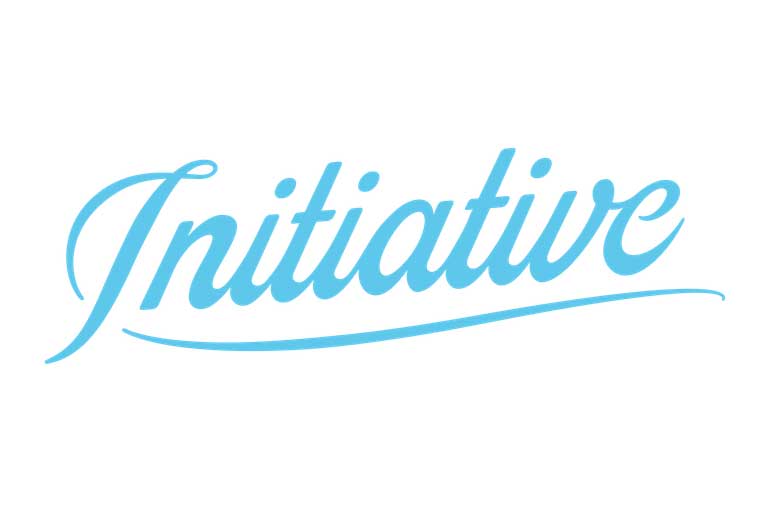 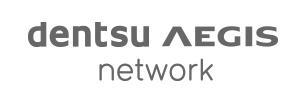 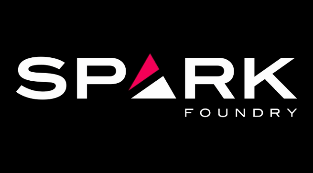 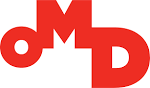 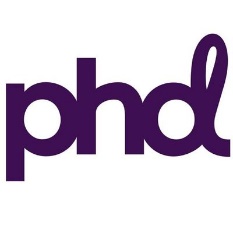 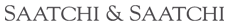 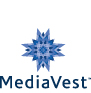 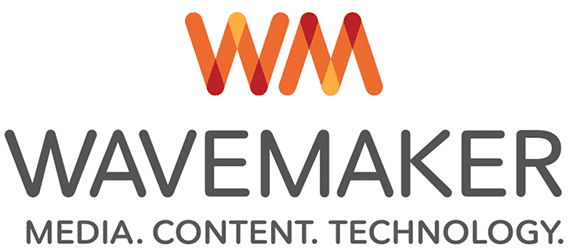 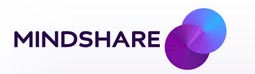 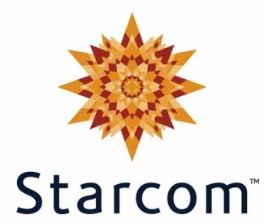 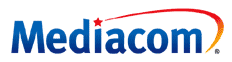 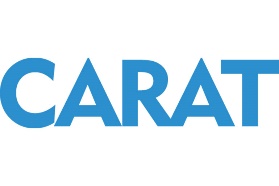 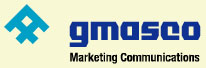 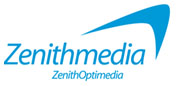 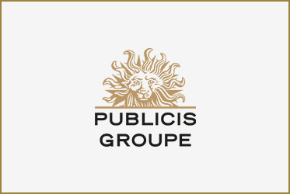 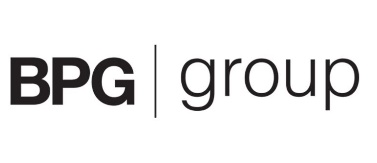 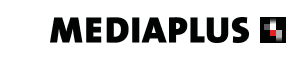 OUR CLIENTS
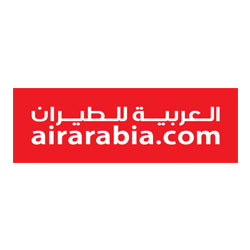 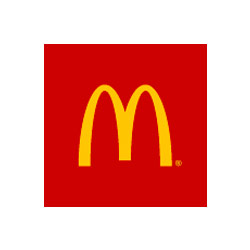 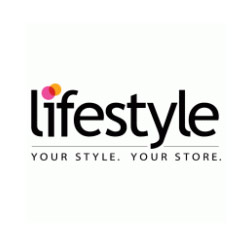 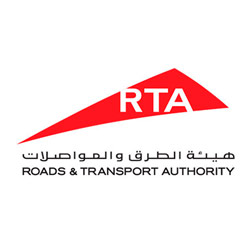 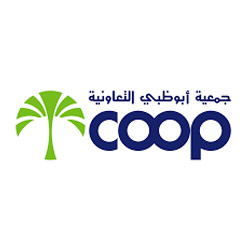 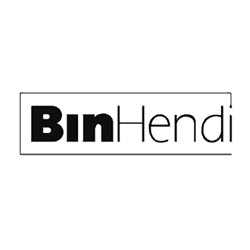 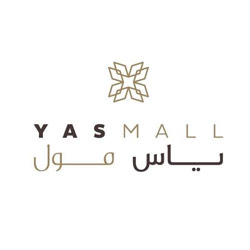 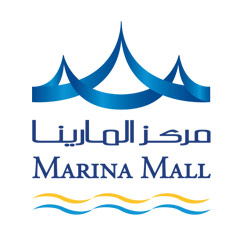 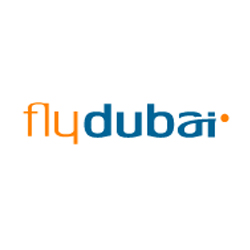 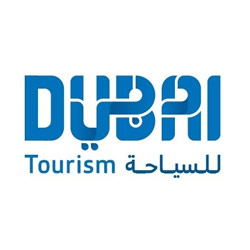 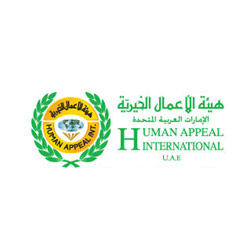 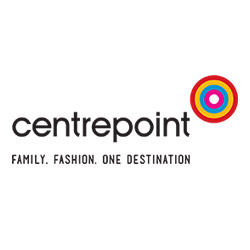 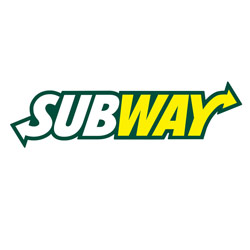 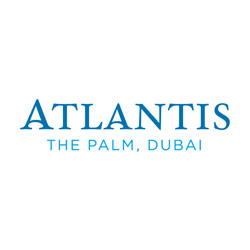 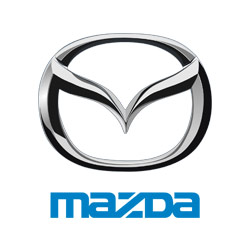 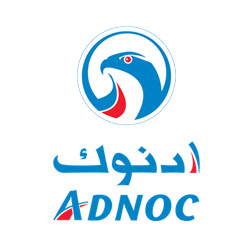 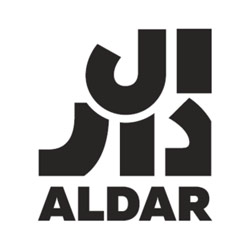 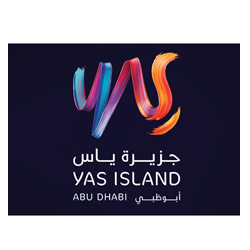 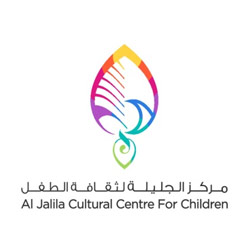 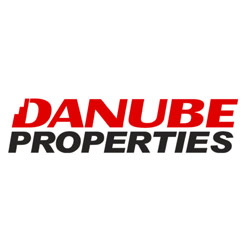 Thanks
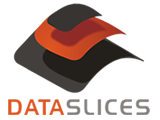 Any questions?
You can find us at:

E-Mail: info@dataslices.com
Tel: +971 4 450 4292
Address: G 05, Loft Office 1, Media City, Dubai, UAE
Web: www.dataslices.com
THANK YOU